Reading Tea Leaves
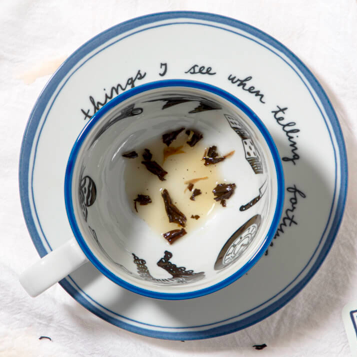 2022 Rho Chi Lecture Award Address

Jean Nappi, Pharm D 
Professor Emeritus
Medical University of South Carolina
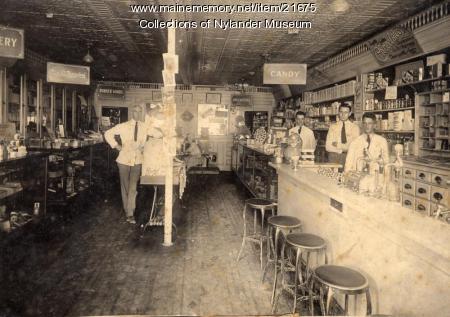 Pharmacy Circa 1922
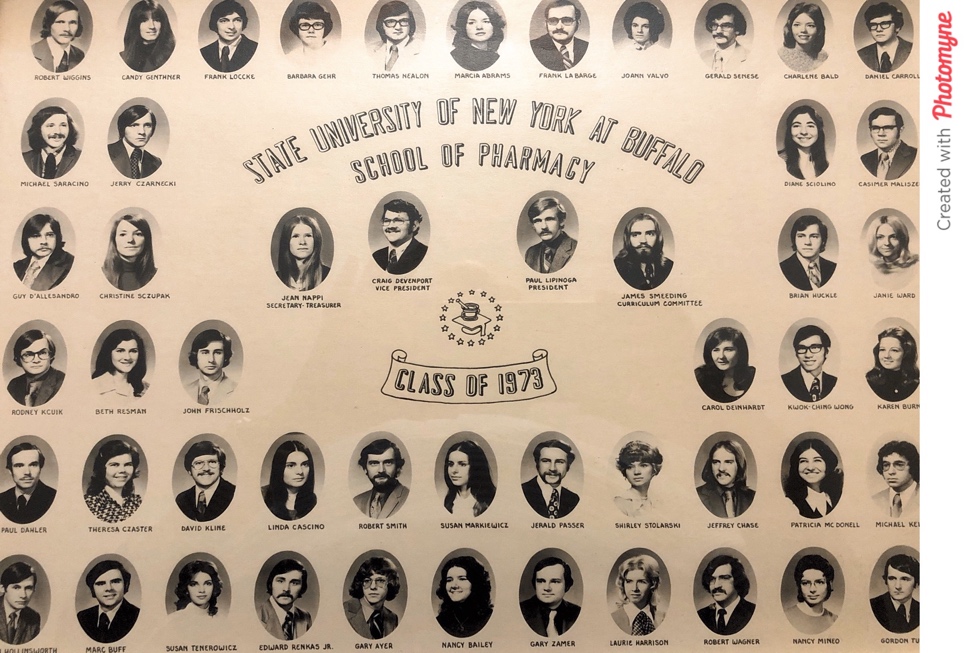 University of Texas Health Science Center at San Antonio July 1974
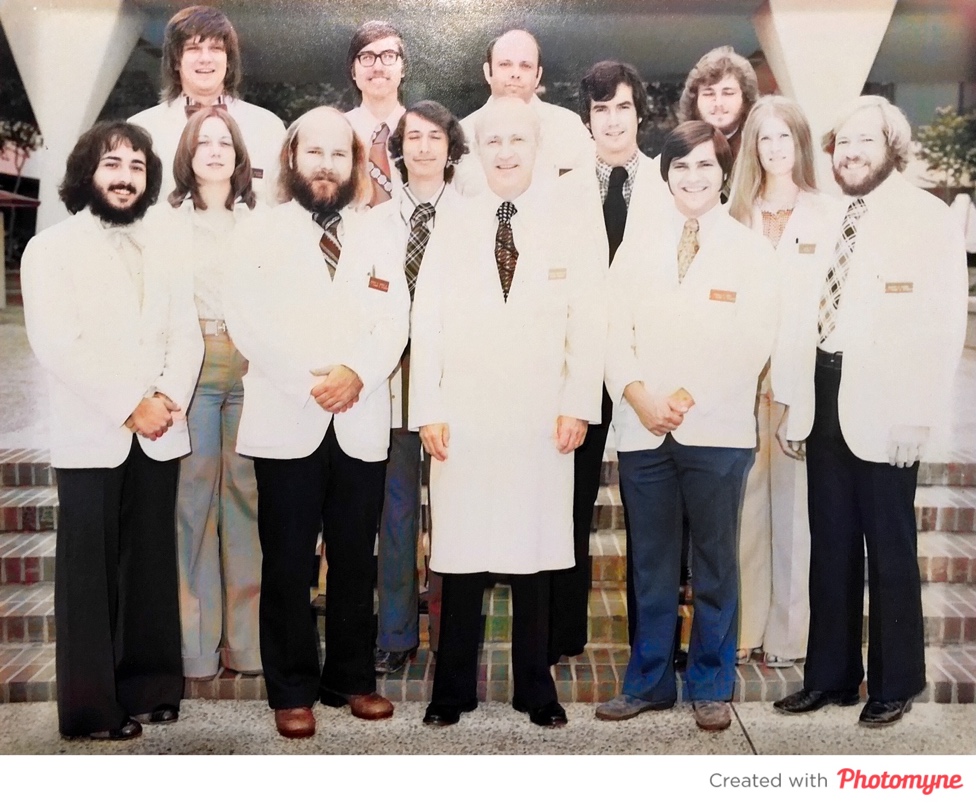 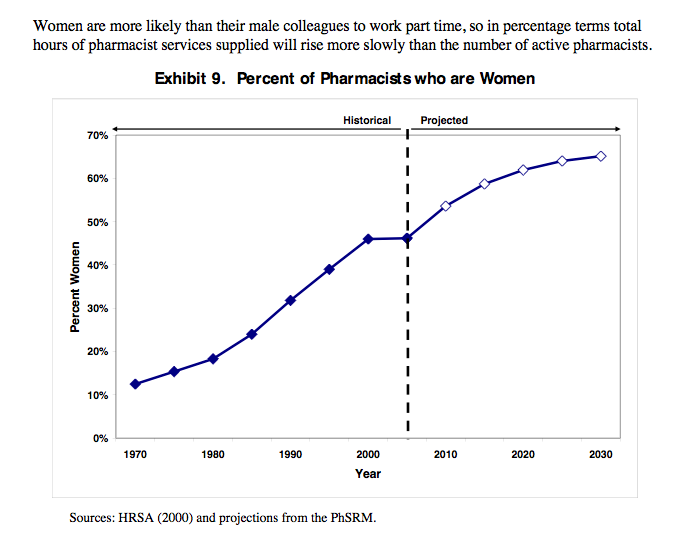 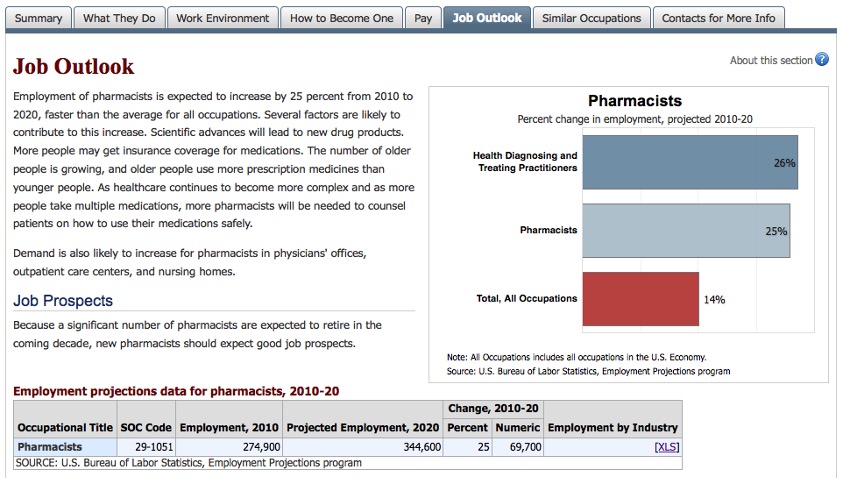 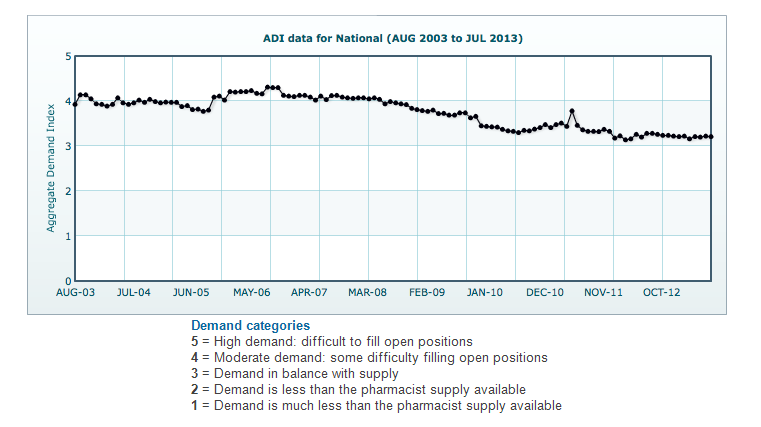 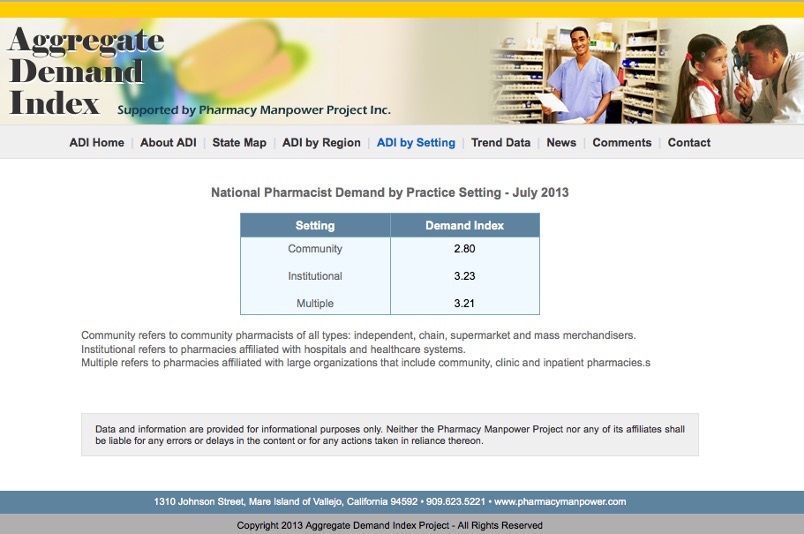 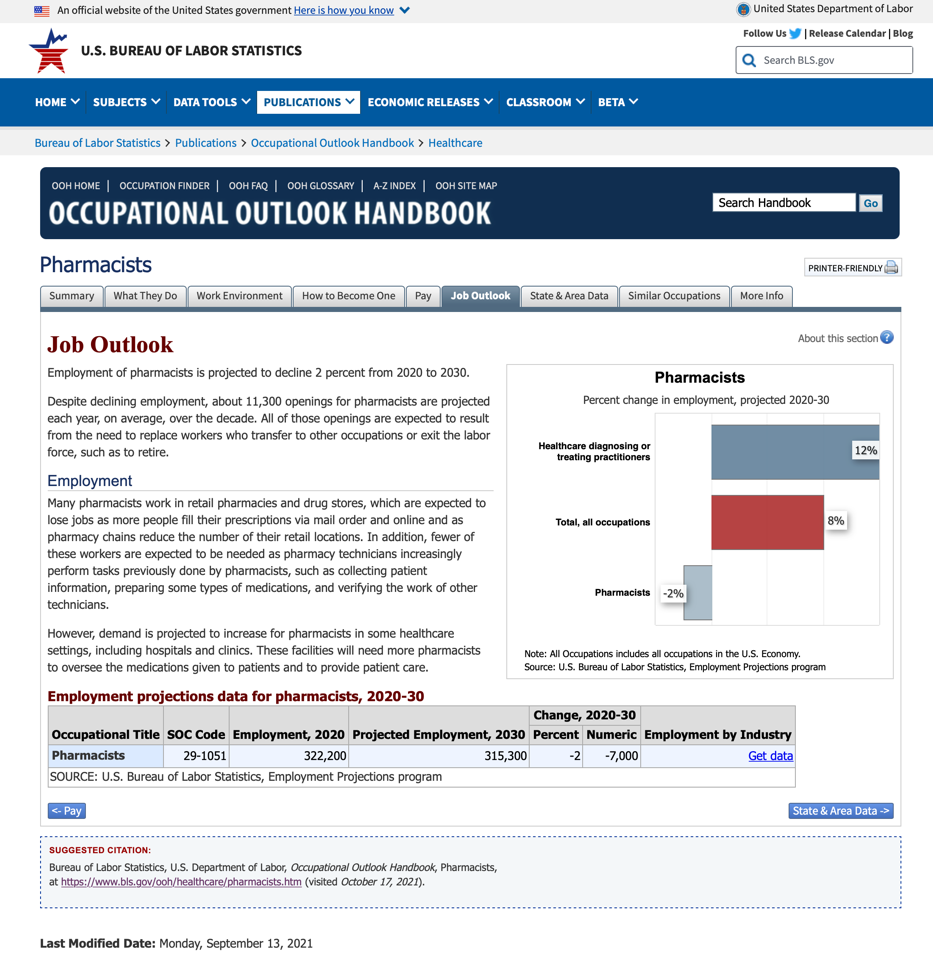 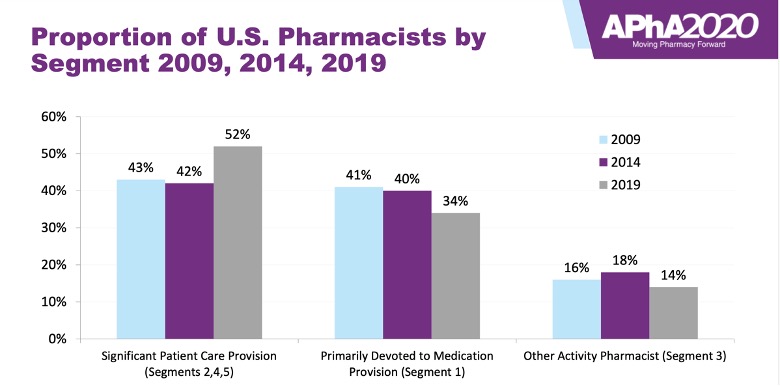 Thank you
Philip Hall
Joe DiPiro
Kathy Chessman
Bill Evans
Leigh Ann Ross
Cathy Worrall